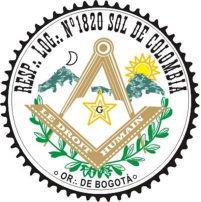 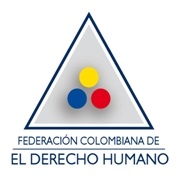 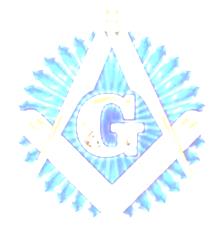 Temáticas del Encuentro de MM 
Lo que el M  M  debe saber
Lo que el M  M  debe hacer 
Lo que el M  M  debe aprender
Lo que el M  M  debe saber

Acerca del Templo
Acerca del Ritual
Acerca del Simbolismo
Lo que el M  M  debe hacer

Trabajar con él mismo
Trabajar con los HH 
Trabajar por la Comunidad
Lo que el M  M  debe aprender

Sobre él mismo
Sobre la Orden
Sobre la Humanidad
Fecha: 	Julio 16 de 2.016 EV 
Hora:	08:30 AM – 06:00 PM
Lugar:	El Fulgor, Cogua - Cundinamarca
Contactos
Phone	314-4427724
	301-6347656
Email	wfernandez@copaair.com
	william.fernandez@soldecolombia.org
	juliana.quiceno@soldecolombia.org
	logiasoldecolombia@soldecolombia.org
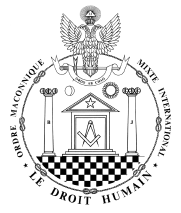